“DISEÑO E IMPLEMENTACIÓN DE UN SOFTWARE MEDIANTE VISUAL STUDIO PARA EL CONTROL DE ACCESOS CON EL NODO DE CONTROL INP-20F/V3 DE TECNOLOGÍA ESTÁNDAR LONWORKS”
REALIZADO POR:

		RICARDO JAVIER ESPIN BRITO
2011
ISDE – Domótica e Inmótica


Equipos que ofrecen:

   Sistema de Intrusión

   Sistema contra incendios

   Sistema de Iluminación

   Sistema de control de accesos

   Sistema de Climatización
NECESIDAD

-   Control y monitoreo para personal sin conocimientos avanzados de computación y/o sistema de control de accesos.
SOLUCION

-   Software que permite control y monitoreo de un sistema de control de accesos mediante la herramienta de programación Visual Basic 6.0
LONWORKS 

-   Protocolo abierto

-   Control Distribuido

   Microprocesador Neuron Chip

   ISO - 14908

   Más de 2000 fabricantes


ISDE

Fabricante de equipos de control con protocolo LONWORKS
SISTEMA DE CONTROL DE ACCESOS


   Nodo de control de Proximidad INP - 120F

   Lectora de Proximidad ILP – 200 (Wiegand 26)
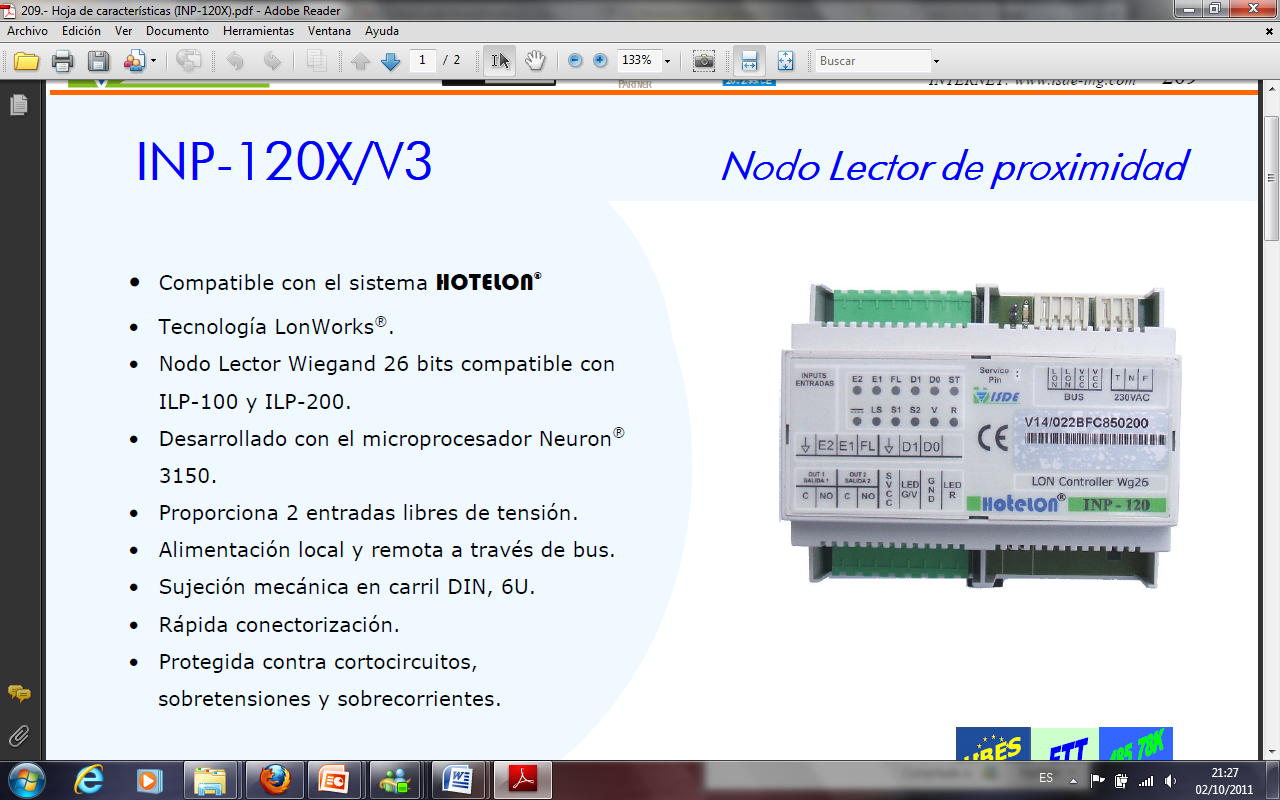 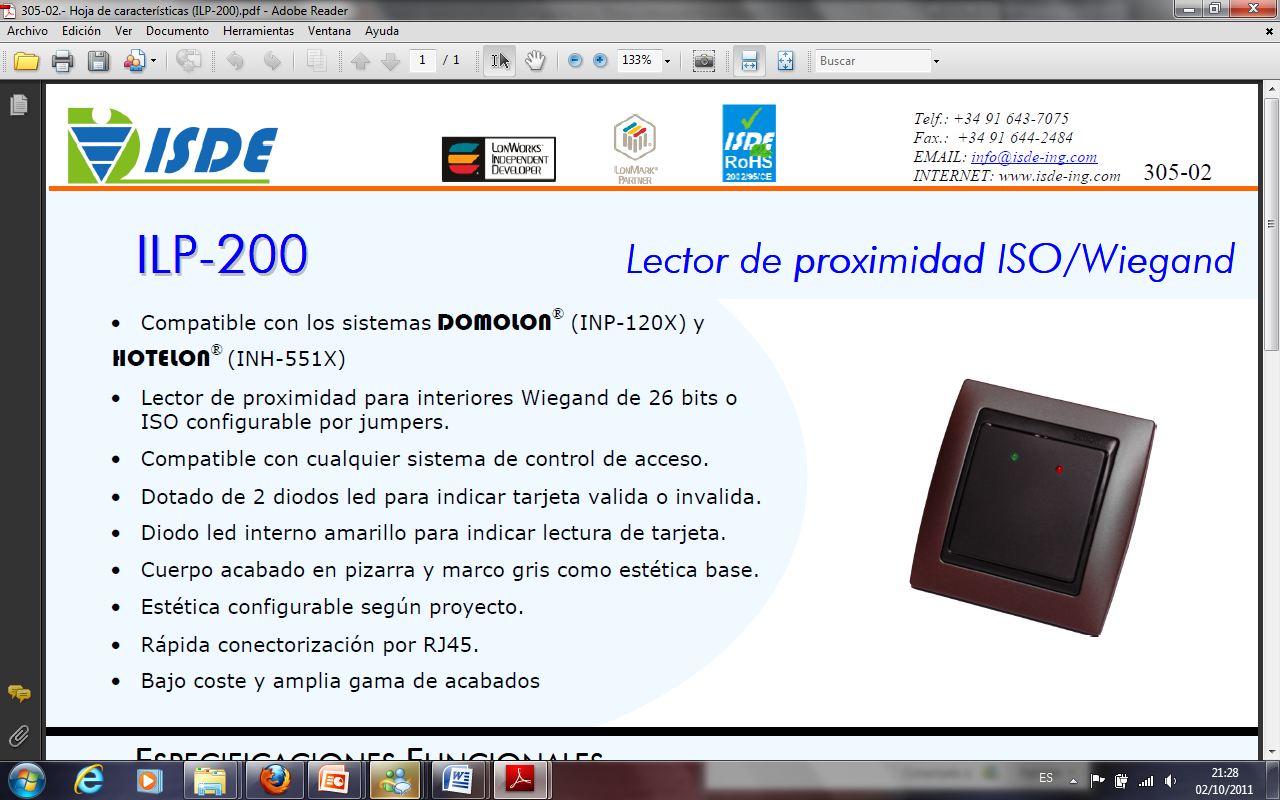 INP - 120F
ILP – 200
DISEÑO DEL SOFTWARE

   Dar de alta o de baja a un usuario

   Poder deshabilitar o habilitar momentáneamente a un usuario

   Controlar accesos válidos en tiempo real

   Implementar Base de datos

   Asignar un horario de entrada y de salida a determinados usuarios 

-   Controlar hasta un máximo de 50 accesos en el mismo recinto
DISEÑO DEL SOFTWARE
COMUNICACIÓN


Protocolo DDE  (Intercambio dinámico de datos)

-   Se usa para una comunicación entre aplicaciones de Windows.

   Enlace en Visual Basic 6.0 mediante TextBox.

   Servidor DDE es LNSDDEServer2.1
DISEÑO DEL SOFTWARE
COMUNICACIÓN
ADO (Base de datos)

-   ADO es una tecnología orientada a objetos para componentes ActiveX basada en una API en C++ llamada OLE DB. 
	
-   ADO implementa drivers específicos para cada motor de base de datos
DISEÑO DEL SOFTWARE

-   Inicio del sistema
   Menú
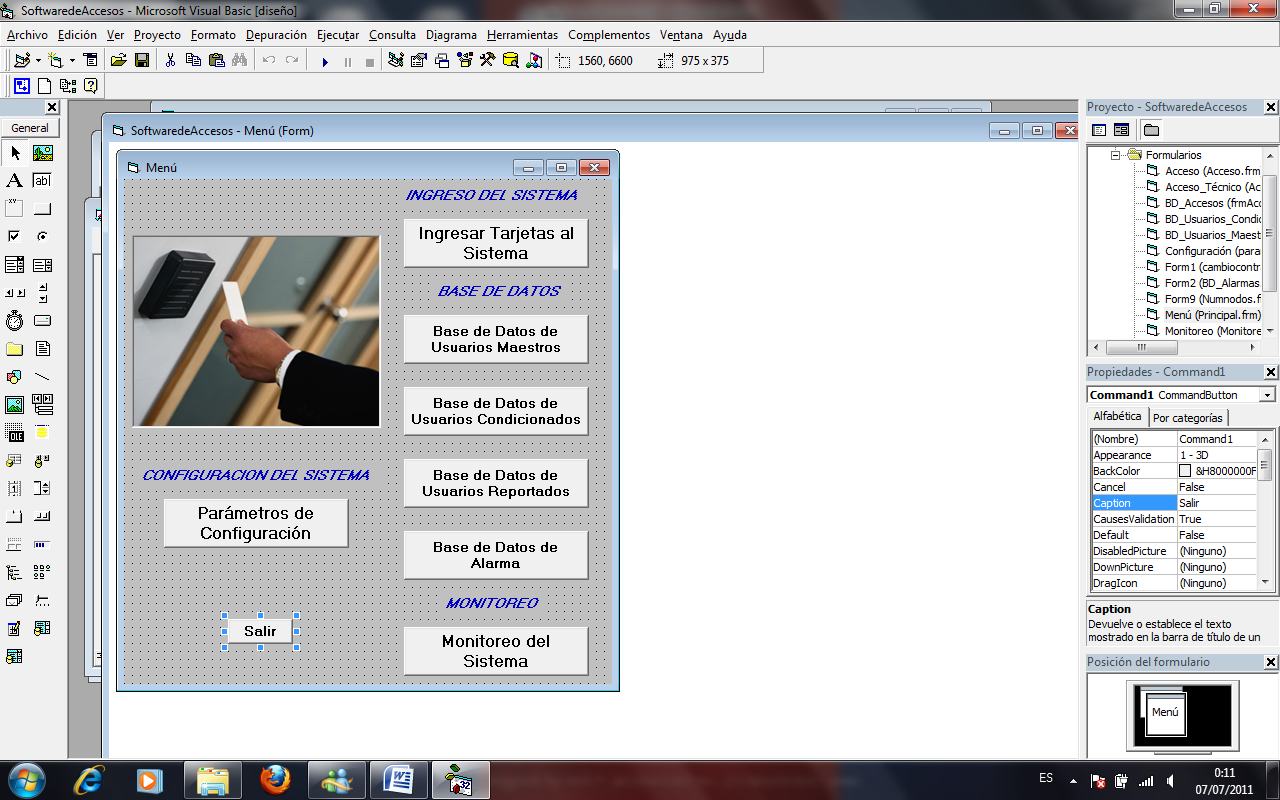 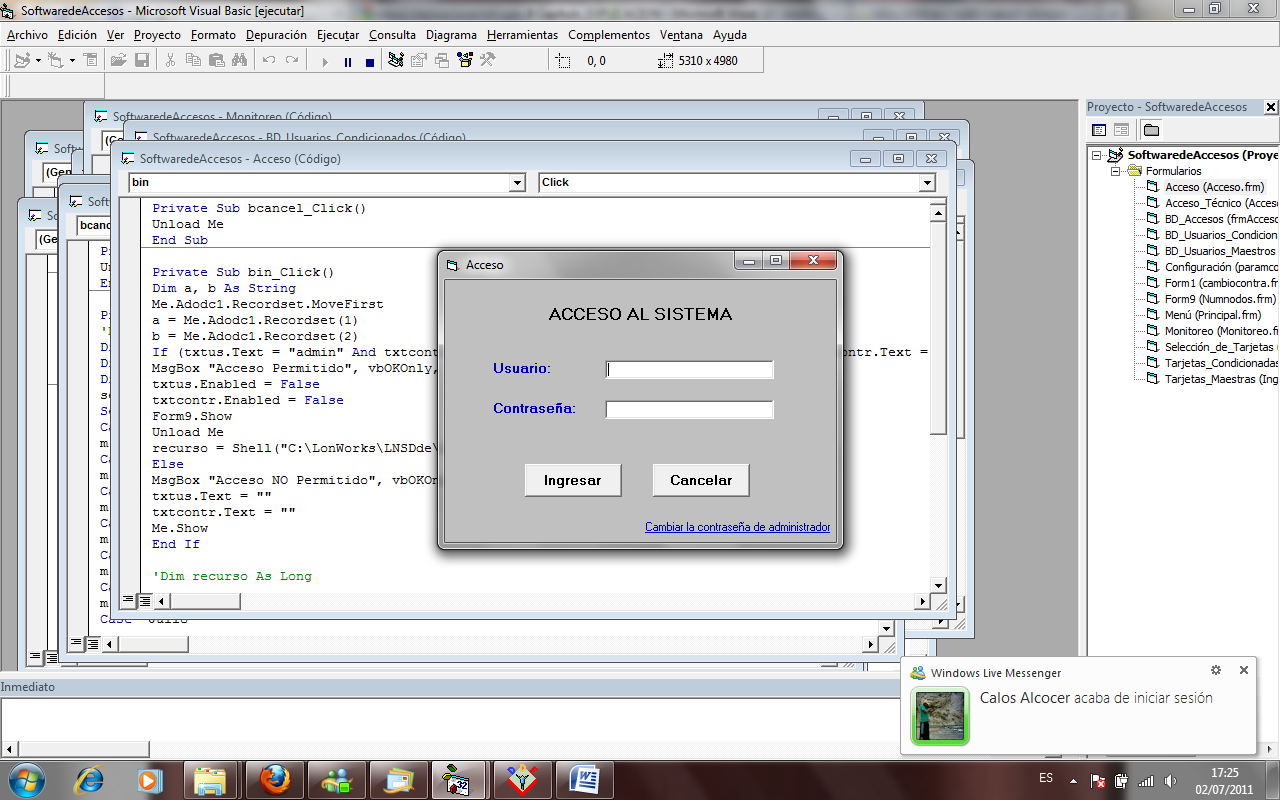 DISEÑO DEL SOFTWARE
-   Ingreso de tarjetas:
   Tarjetas maestras 
   Tarjetas condicionadas
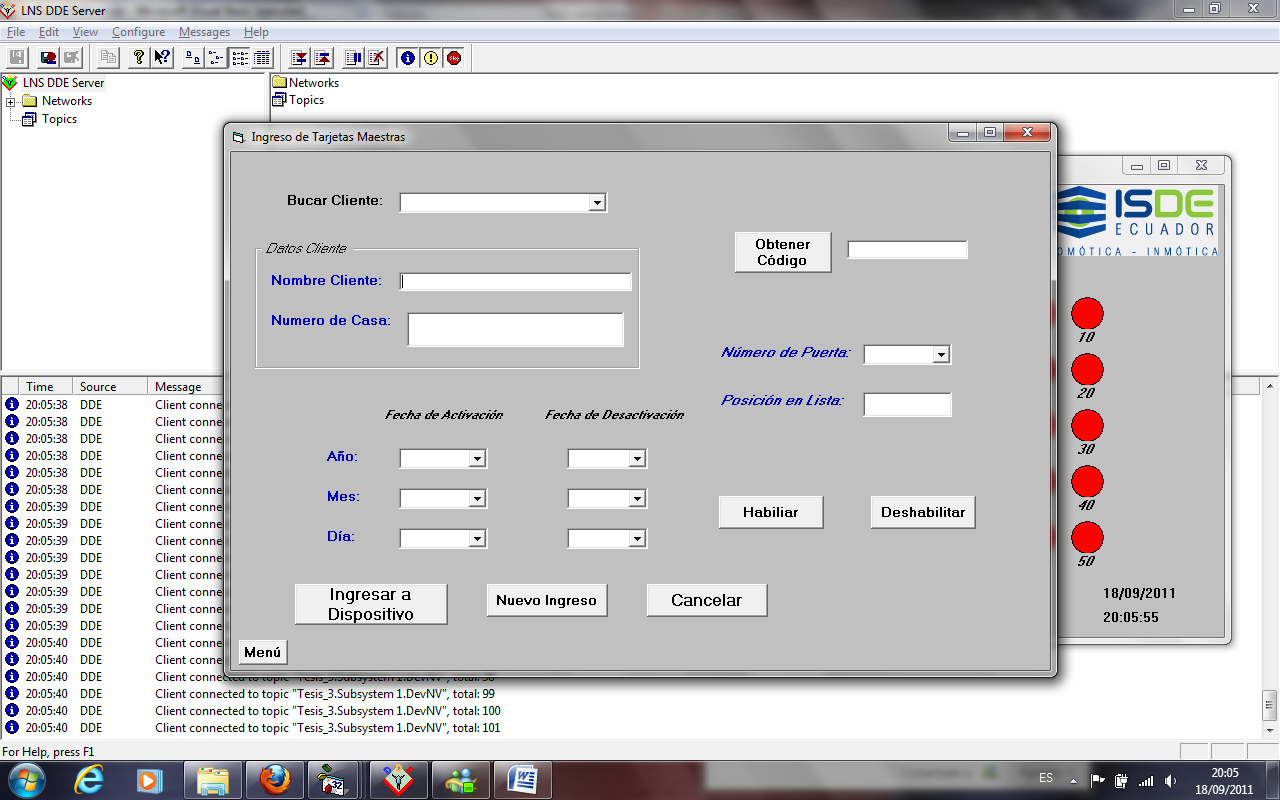 DISEÑO DEL SOFTWARE
Base de datos:
   Usuarios maestros
   Usuarios condicionados
   Monitoreo de accesos válidos
   Alarmas
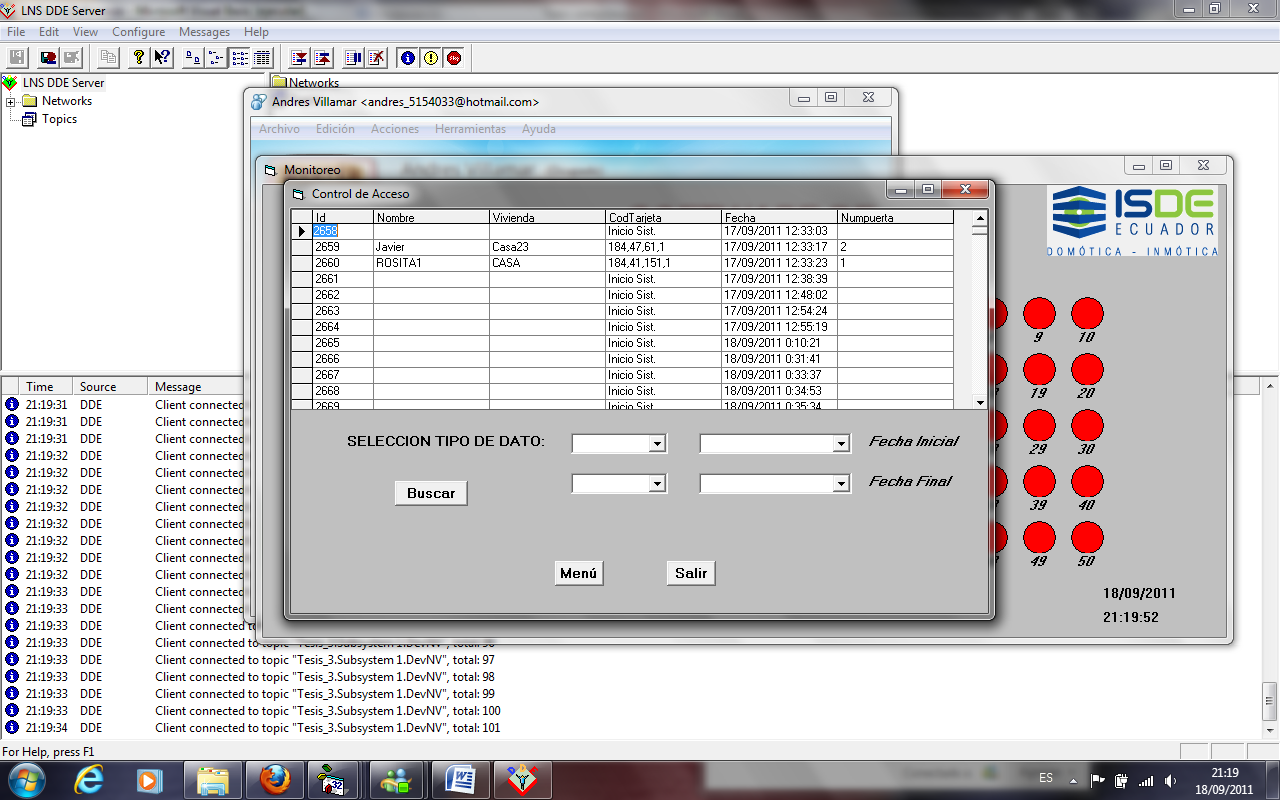 DISEÑO DEL SOFTWARE
-   Monitoreo del sistema
-   Configuración básica de equipos
-   Alarmas: Puerta abierta y pérdida de comunicación
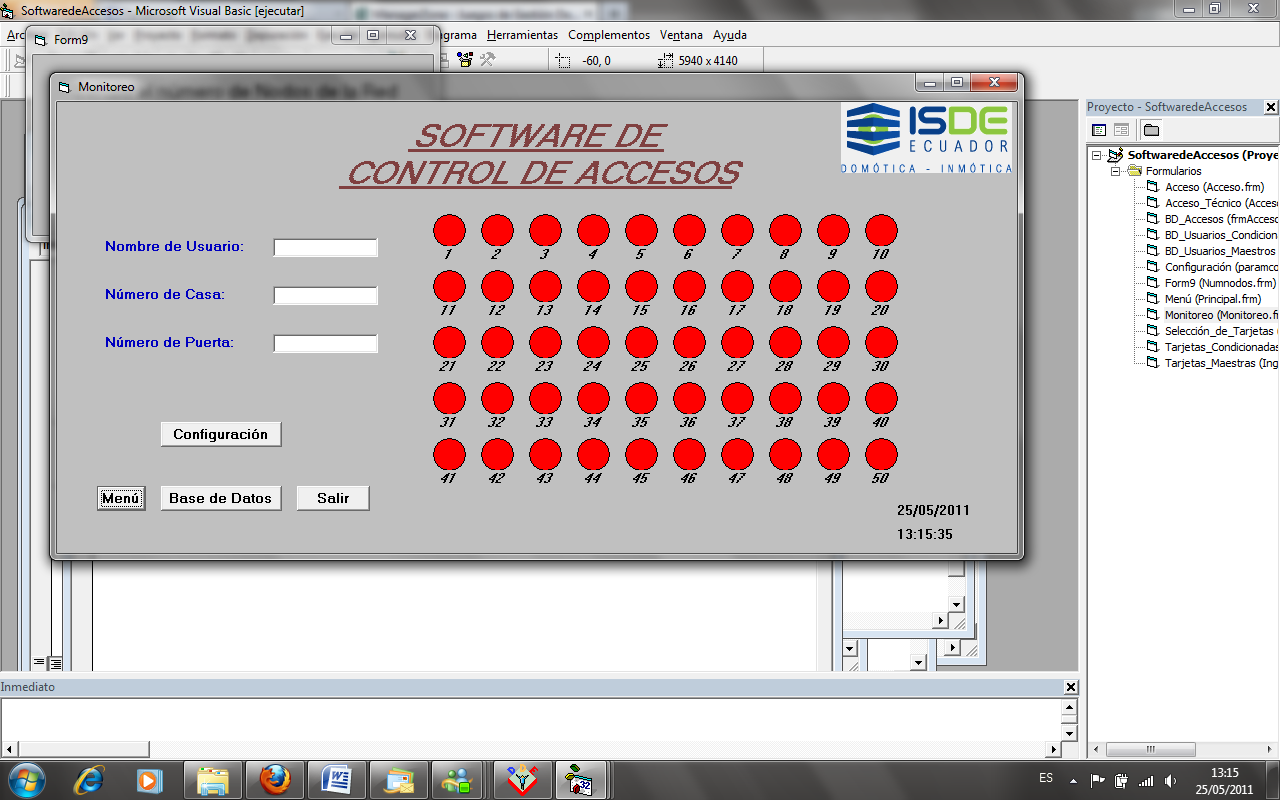 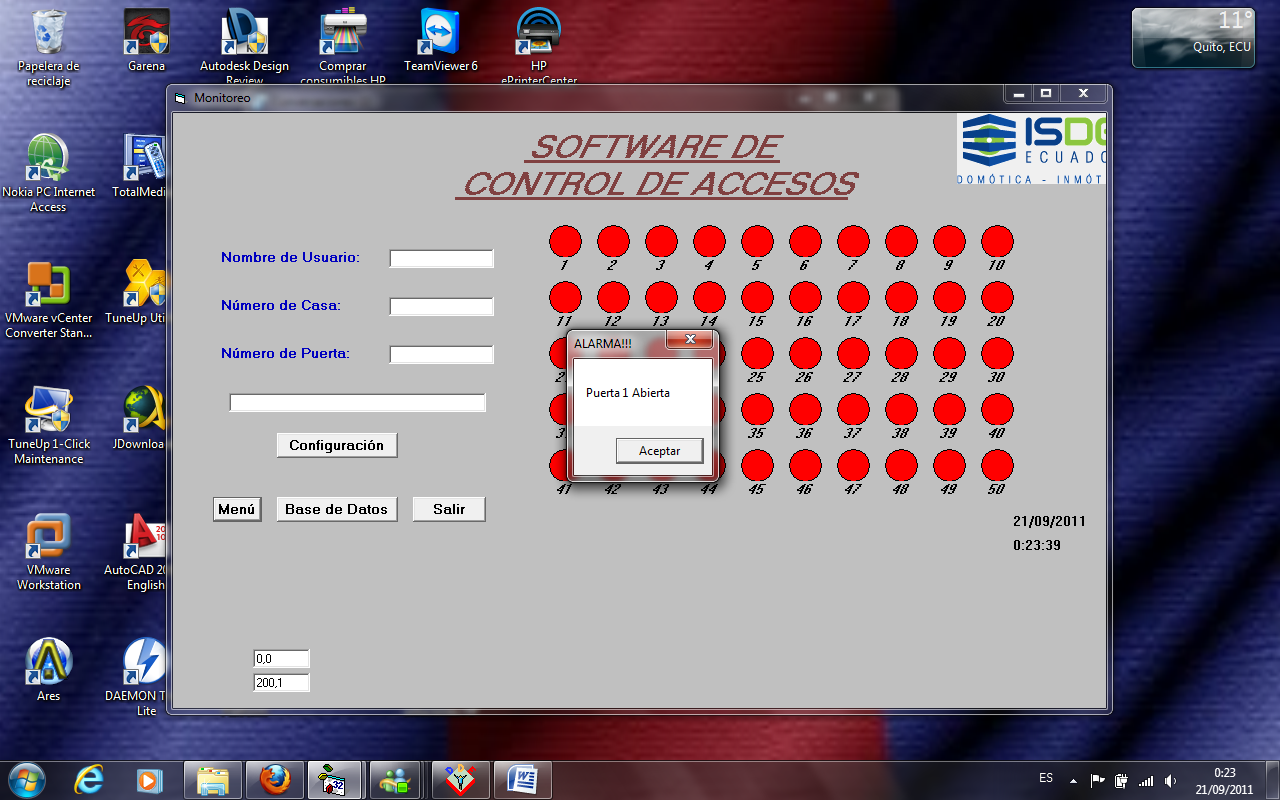 CONCLUSIONES
Se ha realizado un software de control de accesos mediante Visual Basic 6.0 para programar y controlar desde una PC una red Lonworks que contenga hasta 50 nodos de proximidad INP-120/F.

 Se crea un software capaz de programar totalmente un nodo de proximidad INP-120/F, que permite controlar y monitorear los accesos de un determinado recinto; mediante una base de datos que informa de cada uno de los accesos válidos que se producen y alarmas de puerta abierta que se pueden producir; dando así un nivel de seguridad importante al sistema de control de accesos.
CONCLUSIONES
Se reducen los gastos operativos, que son necesarios para el sistema como son: dar de alta o de baja tarjetas de proximidad, configuraciones básicas de los equipos como fecha/hora y tiempo de activación de cerradura. Todos estos procedimientos no tendrán que ser contratados como extras pues con el software el mismo administrador del recinto podrá hacerlos tranquilamente desde el computador.

 El software diseñado es amigable y fácil de usar, el cual permite que un administrador sin conocimientos avanzados de los equipos del sistema de control de accesos, pueda monitorear y controlar el sistema sin ningún inconveniente o ayuda de un técnico especializado.
CONCLUSIONES
Mediante la instalación del software en las oficinas de ISDE – ECUADOR, el control de los trabajadores aumenta en gran medida, así como la seguridad pues se tiene una base de datos detallada de todos los accesos que se producen en la oficina, como también una base de datos de los usuarios que tienen acceso.
RECOMENDACIONES
Para un sistema de control de accesos es importante tomar en cuenta, el nivel de seguridad que se necesita, es así que si se quiere una mayor seguridad se recomienda realizar cambios en hardware con el uso de teclados o lectores de huellas dactilares, siempre y cuando estos cumplan con el protocolo Wiegand 26 para el correcto acople con el nodo de proximidad INP-120/F.
RECOMENDACIONES
La tecnología Lonworks, además del uso del protocolo DDE para el control y monitoreo de sus redes, también tiene la posibilidad de usar el protocolo OPC (Control de procesos OLE). Por ello se recomienda un estudio profundo del mismo, ya que para instalaciones más grandes donde el número de equipos y sistemas aumenta se necesitará un protocolo más robusto donde se permita mayor capacidad de transmisión de datos, y no solo con un cliente, sino con varios lo cual el protocolo DDE no permite.
GRACIAS
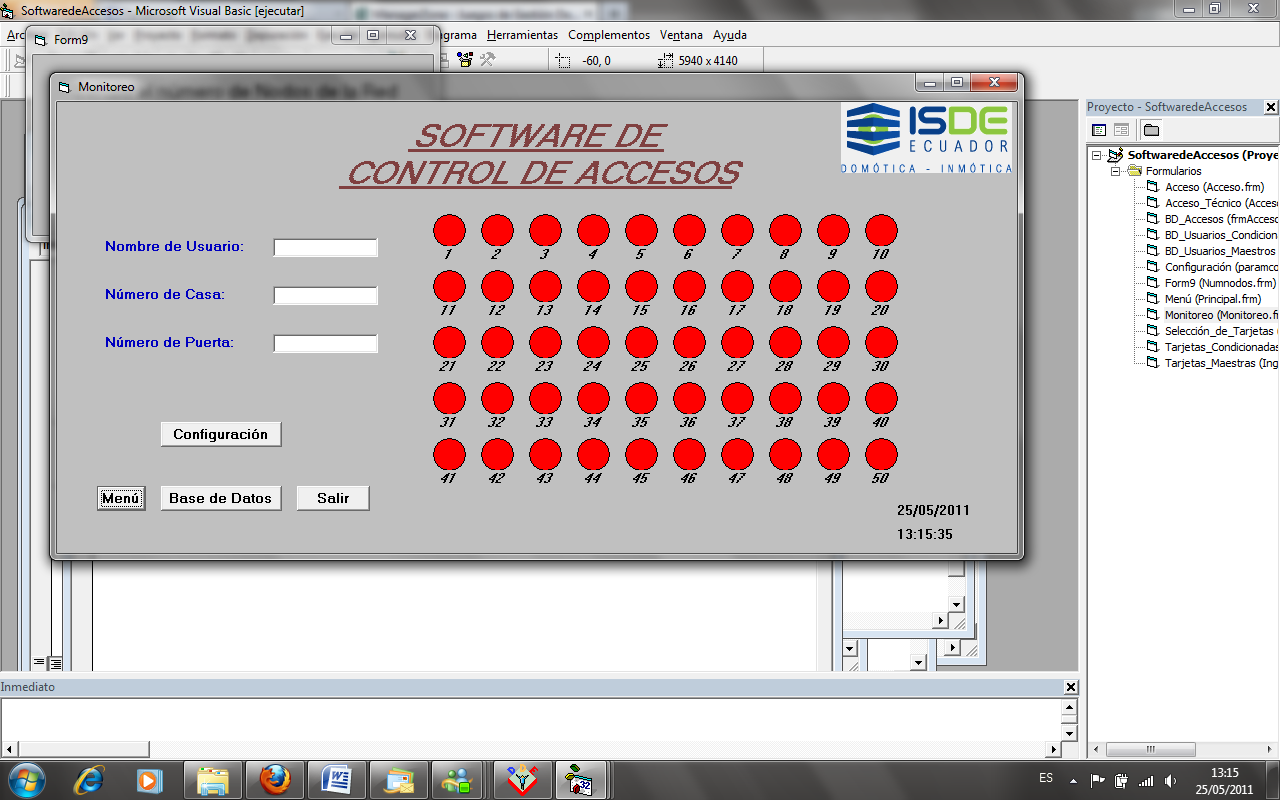